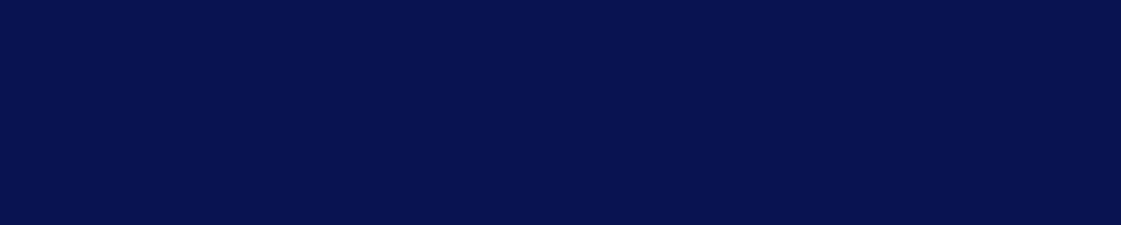 Universidade Federal de Santa Catarina
Experimento Remoto Nº 3: Estudo das associações em série, paralela e mista em redes AC.
Juarez Bento da Silva
1
Introdução
O experimento nº 3 é constituído de quadro elétrico AC para estudo de associações série, paralela e mista controlado através da Internet;
Para obter o acesso o usuário necessita de cadastro no ambiente virtual de aprendizagem Moodle (LMS utilizado no RExLab) em http://rexlab.ufsc.br/ .
No ambiente virtual de ensino-aprendizagem estão disponibilizados conteúdos educacionais, atividades e o acesso aos experimentos remotos desenvolvidos no RExLab.
2
Circuito em série
Quando as resistências são conectadas uma em seguida da outra a corrente é a mesma em todas elas.
Na figura abaixo, estão representadas duas lâmpadas associadas em série.
A corrente elétrica percorre um único “caminho”.
3
Circuito em série
Quando as resistências são conectadas uma em seguida da outra a corrente é a mesma em todas elas.
Quando retiramos uma lâmpada...
4
Circuito em série
Quando as resistências são conectadas uma em seguida da outra a corrente é a mesma em todas elas.
Quando retiramos uma lâmpada...todas se  apagam.
5
Lâmpada incandescente
É constituída por um filamento de tungstênio alojado no interior de um bulbo de vidro preenchido com gás inerte.
Gás Inerte
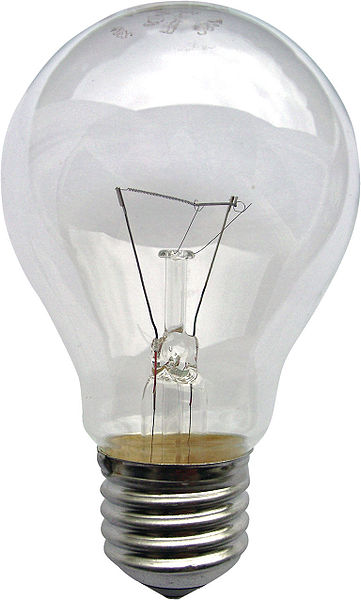 Filamento de Tungstênio
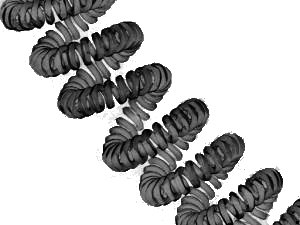 Bulbo
Suporte de Vidro
Contato
Contato
6
Lei de Ohm
A Lei de Ohm é uma fórmula matemática que estabelece a relação entre as três grandezas fundamentais da eletricidade: a corrente, a resistência e a tensão (também conhecida como diferença de potencial).
Foi descoberta por pelo físico e matemático alemão George Simon Ohm em 1827.
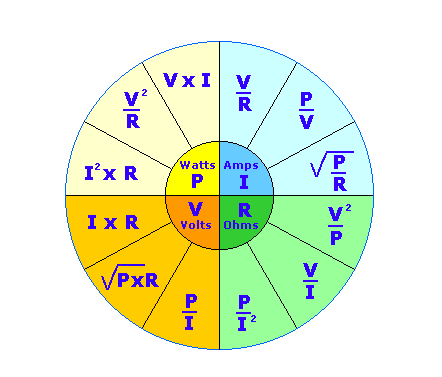 7
Lei de Ohm
Enunciando a lei de Ohm:
A diferença de potencial entre os terminais de um circuito é igual ao produto da resistência desse circuito pela intensidade da corrente elétrica que passa por tal circuito.
Exemplo: Em um circuito elétrico, uma corrente de 2A ao passar por um resistor de 10Ω, provoca uma diferença de potencial elétrico de 20V sobre esta resistência.
 A partir da Lei de OHM: 
V = R . I, portanto, V = 10Ω . 2A = 20V
8
Lei de Ohm
Enunciando a lei de Ohm:
A intensidade da corrente elétrica que percorre o circuito é igual à divisão da diferença de potencial entre os terminais desse circuito pela resistência que esse circuito apresenta à passagem da corrente elétrica.
Exemplo: Em um circuito elétrico, quando aplicamos uma diferença de potencial (tensão) de 20V sobre os terminais de uma resistência de 10Ω, provoca uma corrente elétrica de 2A.
A partir da Lei de OHM: 
I = V / R, portanto, I = 20V /10Ω = 2A
9
Lei de Ohm
Enunciando a lei de Ohm:
A resistência que um circuito, apresenta a passagem da corrente elétrica é igual à divisão da diferença de potencial (tensão) entre os terminais desse circuito pela intensidade da corrente que por ele passa.
Exemplo: Num circuito em que aplicamos uma diferença de potencial de 20V e medimos uma corrente elétrica de 2A, obtemos uma resistência a passagem da corrente de 10Ω.
A partir da Lei de OHM: 
R = V / I, portanto, R = 20V / 2A = 10Ω
10
Lei de Ohm
Enunciando a lei de Ohm:
Existe ainda uma grandeza que é muito utilizada em eletrônica, não faz parte da lei de OHM mas está ligada diretamente a ela. É a potência elétrica.
Saber qual a potência elétrica na dissipação de calor dos componentes eletrônicos e seus circuitos é de extrema importância para o bom funcionamento dos mesmos.
A potencia elétrica produzida é medida em WATTS, sua unidade é o W e seu símbolo de grandeza é o P.
Exemplo: Num circuito, onde aplicamos uma diferença de potencial de 20V e obtemos uma corrente elétrica de 2A, produzimos uma potência elétrica de 40W. Teoricamente nosso circuito formado pela resistência de 10Ω teria que suportar uma potência de 40 W.
A partir da Lei de OHM: P = V . I
11
Tensão no circuito série
Lâmpada 1
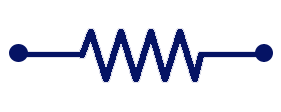 220 V
I = Corrente Elétrica
+
V
-
Lâmpada 2
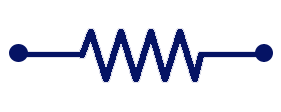 12
Circuito em série
Resistência equivalente (REq).
Uma única resistência que colocada no lugar das outras, submetida a mesma tensão, permitirá a passagem do mesmo valor de corrente.
R1 = Lâmpada 1
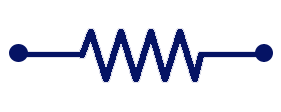 +
+
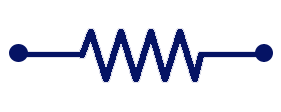 -
REq = R1 + R2
REq
-
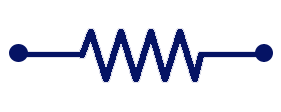 R2 = Lâmpada 2
13
Tensão no circuito série
A corrente é a mesma e a tensão se divide entre as resistências.
Se as duas lâmpadas fossem iguais.
R1
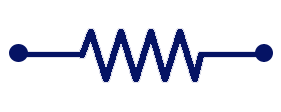 220 V
110 V
V
V
+
110 V
-
V
R2
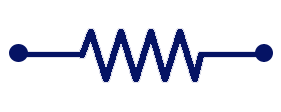 14
Circuito paralelo
Quando as resistências são conectadas lado a lado (início com início, final com final).
Criando assim mais de um caminho para a corrente.
15
Circuito paralelo
Quando retiramos uma lâmpada...
... as demais permanecem acesas.
16
Circuito Paralelo
A tensão é a mesma e a corrente se divide entre as resistências.
As resistências são independentes.
220 V
I2
IMax
I1
V
+
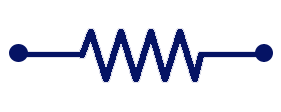 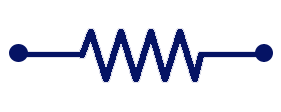 Lâmpada 2
Lâmpada 1
-
17
Circuito Paralelo
1
1
1
1
1
REq
R1
R2
R3
Rn
Para calcularmos a resistência equivalente do circuito paralelo usaremos a fórmula.




Para duas resistências em paralelo usaremos a fórmula
=
+
+
+...
R1
R2
x
REq
=
R1
R2
+
18
Circuito misto
Existem resistências, tanto em série como em paralelo.
No circuito abaixo R 1 está série com a REq da associação paralela entre R2 e R3 .
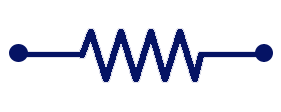 I2
IMax
R1
I1
+
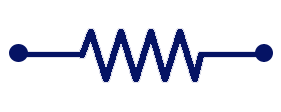 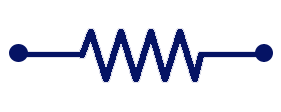 R2
R3
-
19
O Experimento Remoto
Circuito equivalente do experimento remoto implementado.
Circuito misto.
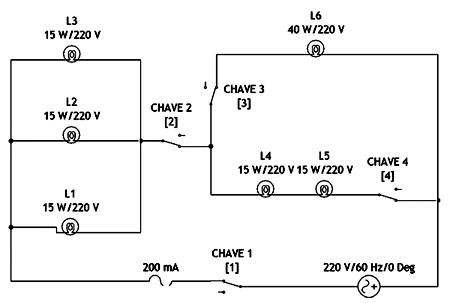 20
O Experimento Remoto
21
O Experimento Remoto
Ao “clicar” as chaves através da página web e o circuito real será acionado e o funcionamento será mostrado na câmera instalada junto ao hardware. 









Observe que apenas a chave nº 4 está “aberta” interrompendo o fluxo de corrente elétrica naquele segmento.
22
O Experimento Remoto
Material didático e atividades disponibilizadas no Ambiente Virtual de Aprendizagem.
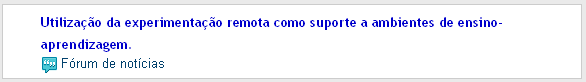 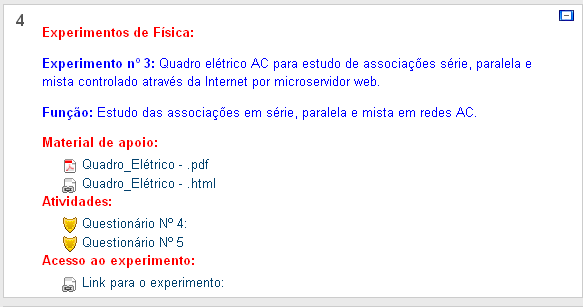 23
O Experimento Remoto
Material didático e atividades disponibilizadas no Ambiente Virtual de Aprendizagem.
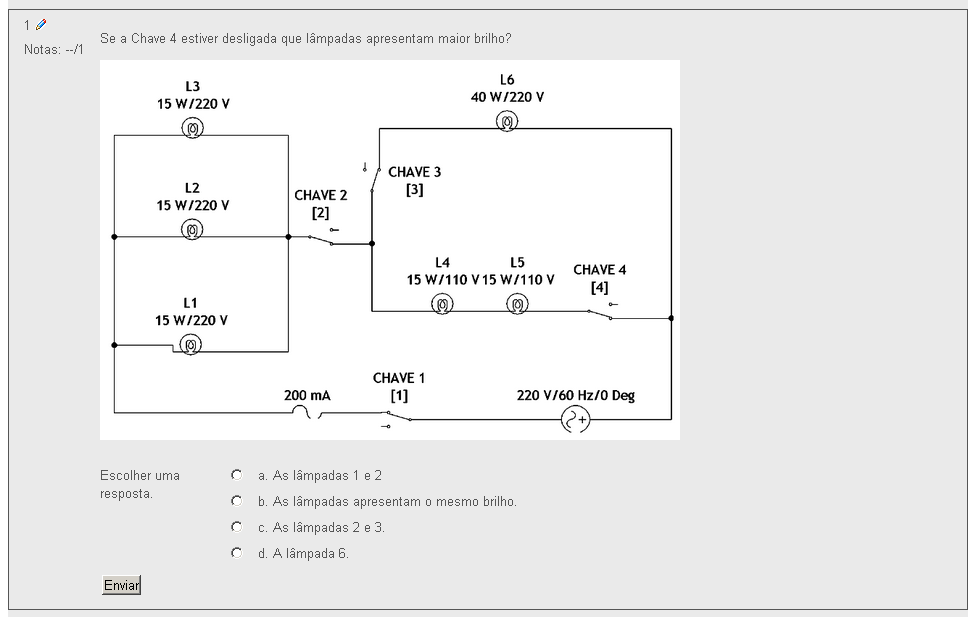 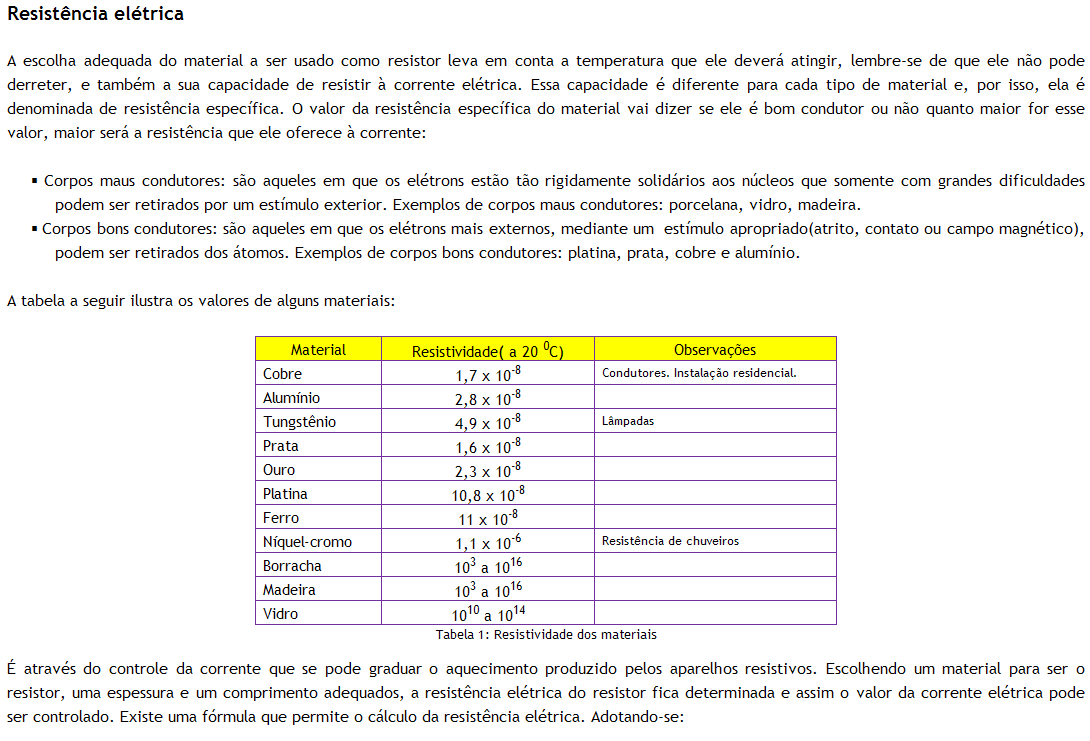 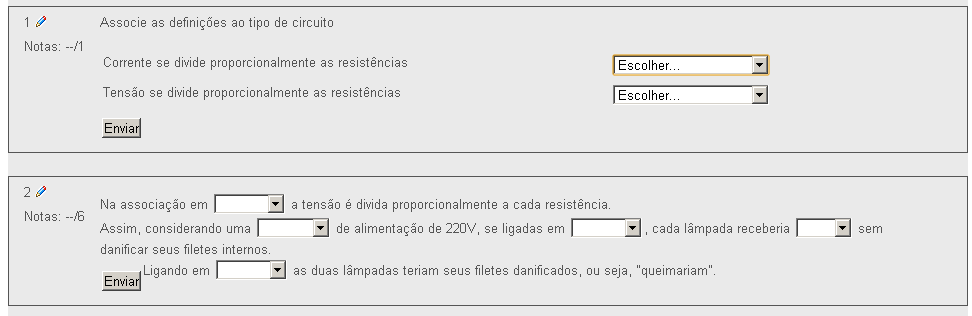 24
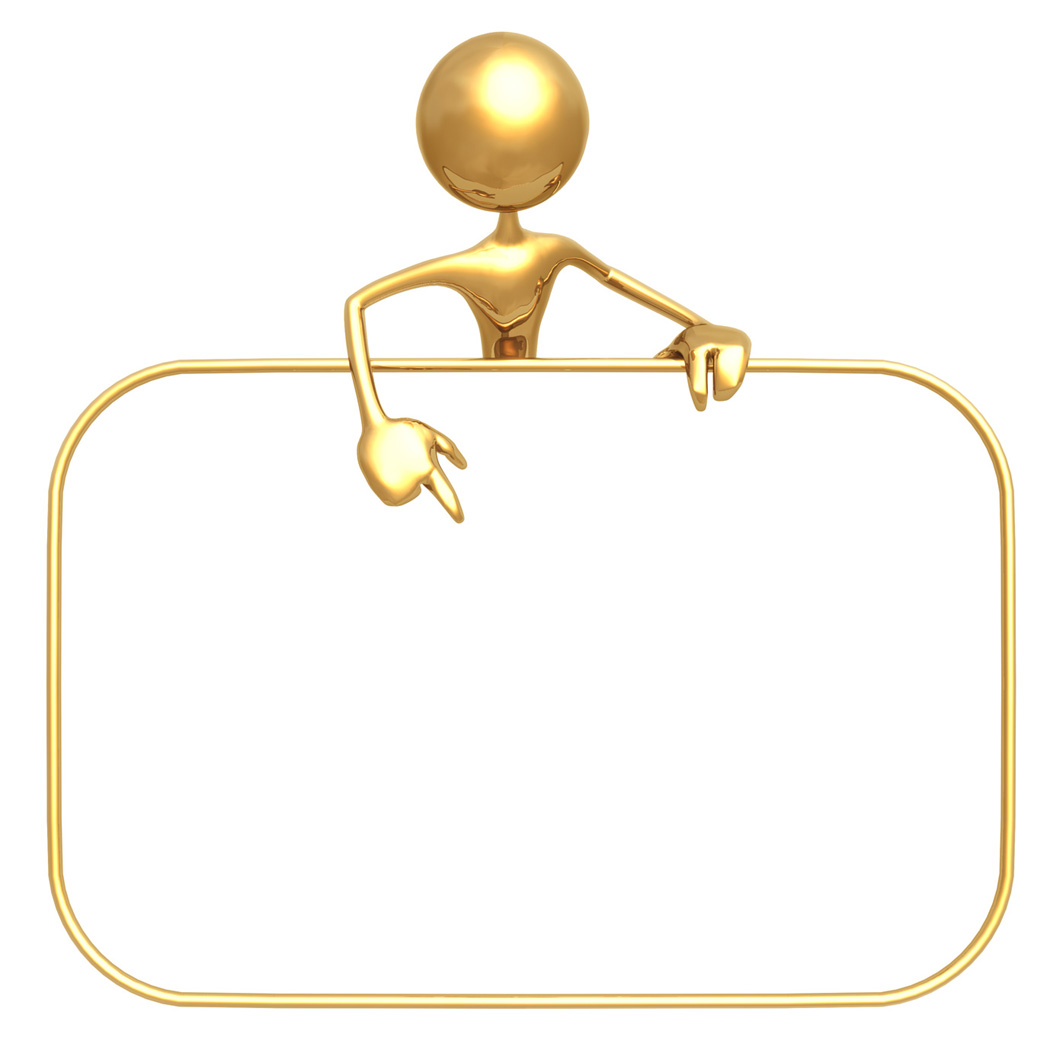 Final do tópico
25